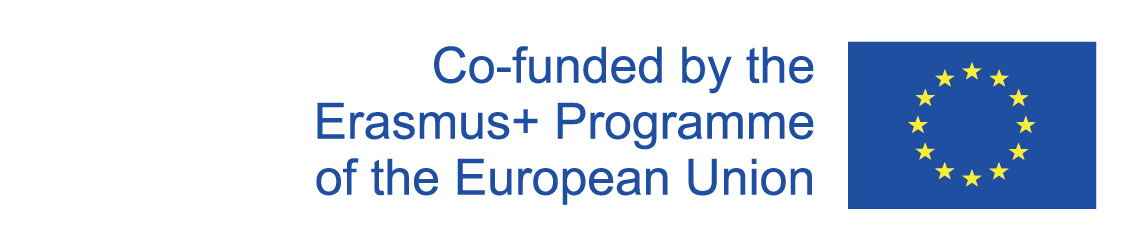 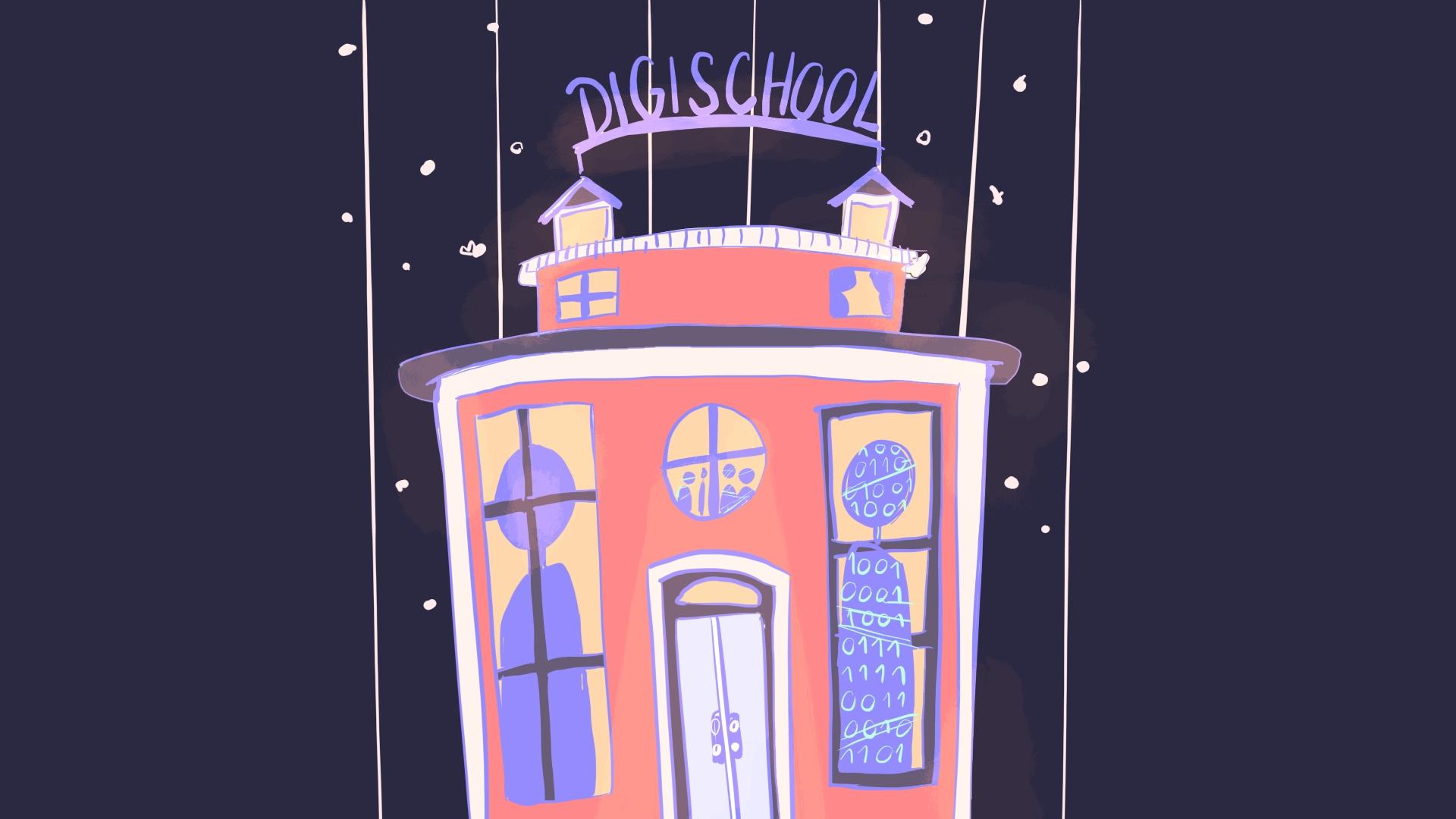 Digi school
MATEMATIKA
Trojuholník III. 
Odvodenie vzťahov, Pytagorova veta a Euklidove vety vo výpočtoch
2020-1-SK01-KA226-SCH-094350
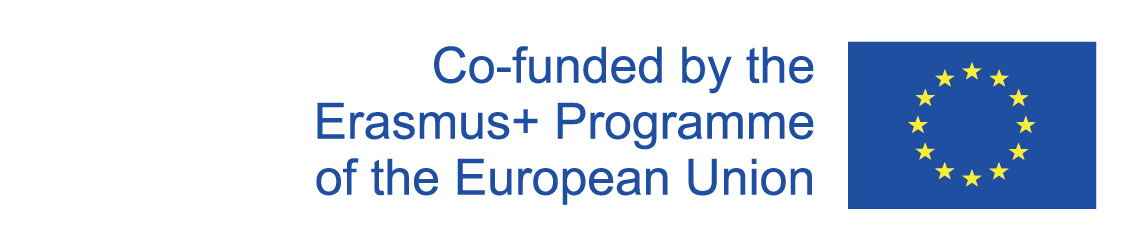 PREDMET: MATEMATIKA
ŠPECIFIKÁCIA: matematika pre 1. ročník gymnázií 
VEK ŠTUDENTOV: 15 - 16 rokov
JEDNA VYUČOVACIA HODINA: 45 min
2020-1-SK01-KA226-SCH-094350
2
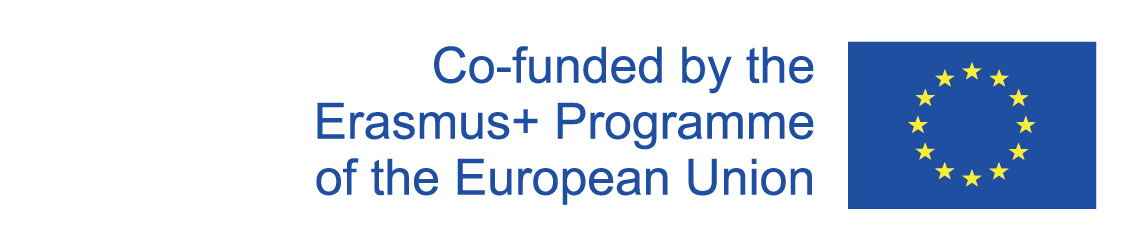 01
Trojuholník -  
teoretické východiská
Interaktívne cvičenia
02
03
3
2020-1-SK01-KA226-SCH-094350
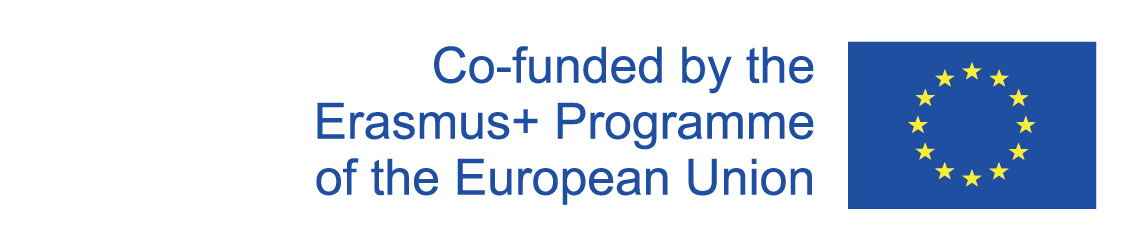 1
Trojuholník Teoretické východiská
2020-1-SK01-KA226-SCH-094350
4
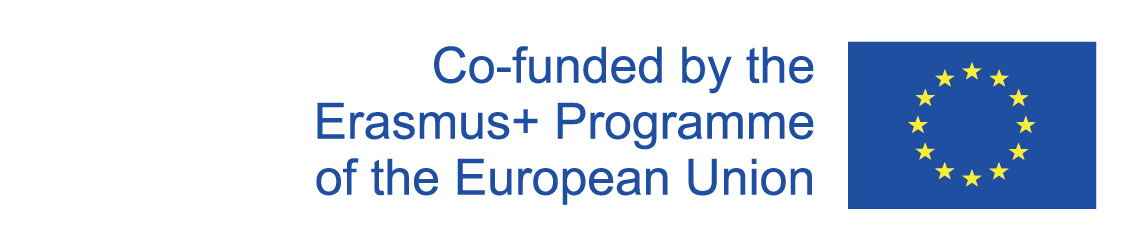 Teoretické východiská
odvodenie vzťahov 
vzťah medzi obvodmi podobných trojuholníkov
vzťah medzi obsahmi podobných trojuholníkov
odvodenie Pytagorovej vety pomocou Euklidových viet
odvodenie Euklidových viet pomocou podobnosti trojuholníkov
2020-1-SK01-KA226-SCH-094350
5
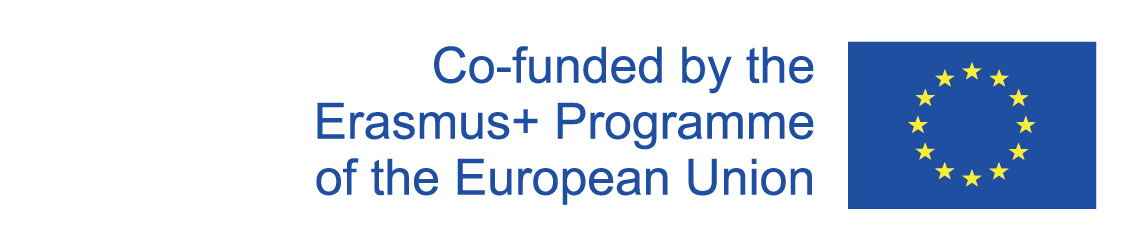 2
Interaktívne cvičenia
6
2020-1-SK01-KA226-SCH-094350
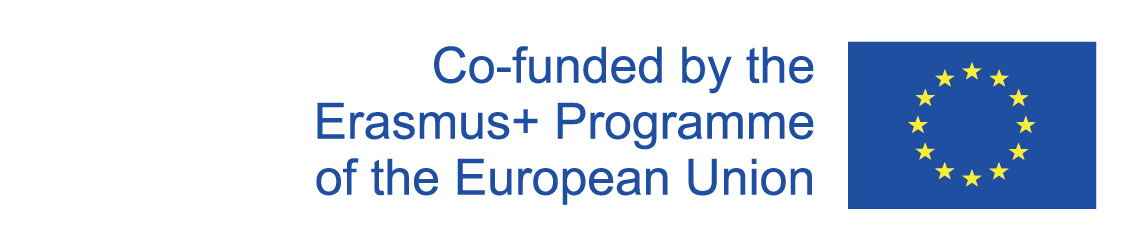 Interaktívne cvičenia
jednoduché úlohy riešené s využitím Pytagorovej vety a Euklidových viet

aplikačné úlohy riešené s využitím Pytagorovej vety a Euklidových viet
2020-1-SK01-KA226-SCH-094350
7
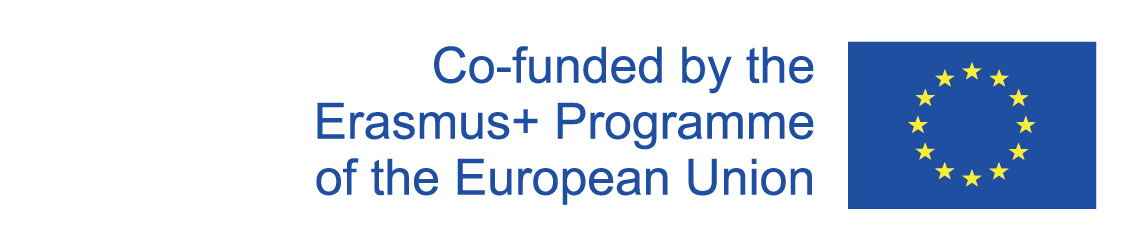 EN The European Commission's support for the production of this publication does not constitute an endorsement of the contents, which reflect the views only of the authors, and the Commission cannot be held responsible for any use which may be made of the information contained therein.
SK Podpora Európskej komisie na výrobu tejto publikácie nepredstavuje súhlas s obsahom, ktorý odráža len názory autorov, a Komisia nemôže byť zodpovedná za prípadné použitie informácií, ktoré sú v nej obsiahnuté.
2020-1-SK01-KA226-SCH-094350
8